Table 4. The parameters of the solutions for the Tsetserleg earthquake (1905 July 9). a: Model with an eastward ...
Geophys J Int, Volume 169, Issue 3, June 2007, Pages 1115–1131, https://doi.org/10.1111/j.1365-246X.2007.03323.x
The content of this slide may be subject to copyright: please see the slide notes for details.
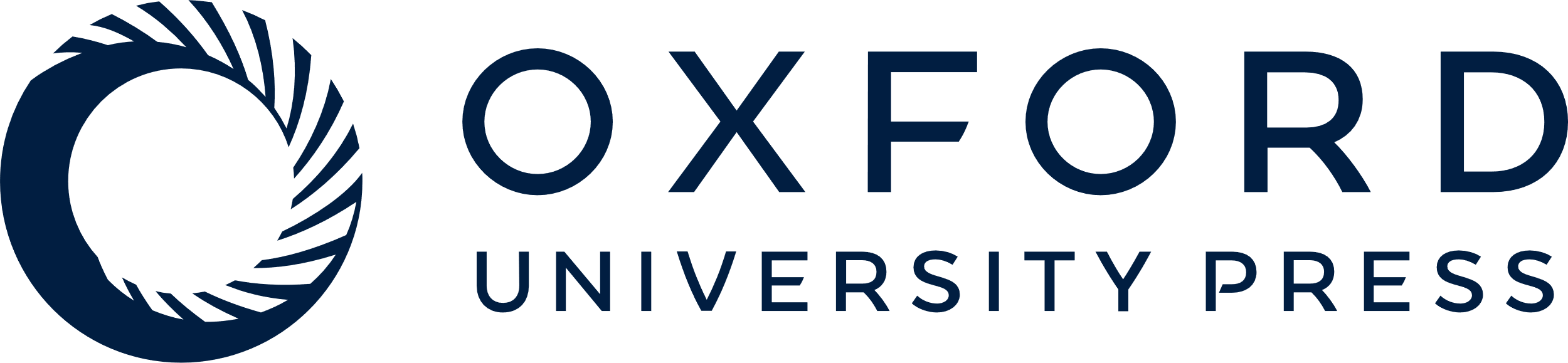 [Speaker Notes: Table 4. The parameters of the solutions for the Tsetserleg earthquake (1905 July 9). a: Model with an eastward rupture propagation: Mo total = 1.06 ± 0.05 1021 N m = >;Mw = 7.95 ± 0.02


Unless provided in the caption above, the following copyright applies to the content of this slide: © 2007 The Author Journal compilation © 2007 RAS]